An Introduction to Recurrent Neural Networks: Overview, Implementation, and Application
Hongyi Zhu and Hsinchun Chen
Artificial Intelligence Lab, University of Arizona
Updated April 2023
1
Acknowledgements
Selected pictures and Ccontents from: Andrew Ng, Stanford University, Chris Olah, Google Brain, Fei-Fei Li, Stanford University, Geoffrey Hinton, Google & University of Toronto, Hung-yi Lee, National Taiwan University, Ian Goodfellow, Google Brain, Yann LeCun, New York University, Yoshua Bengio, Universite de Montreal

Colah’s Blog, “Understanding LSTM Networks,” 2015
I. Witten, et al., “Data Mining,” 2017
2
Outline
Recurrent Neural Networks
Vanilla RNN
Exploding and Vanishing Gradients

Networks with Memory
Long Short-Term Memory (LSTM)
Gated Recurrent Unit (GRU)

Sequence Learning Architectures
Sequence Learning with one RNN Layer
Sequence Learning with multiple RNN Layers

Implementation example using Keras in Python: sentiment analysis

Application: Sequence-to-Sequence Model in Activities of Daily Living (ADL) Recognition
3
Recurrent Neural Networks
Human brain deals with information streams. Most data is obtained, processed, and generated sequentially.
E.g., listening: soundwaves  vocabularies/sentences
E.g., action: brain signals/instructions  sequential muscle movements
Human thoughts have persistence; humans don’t start their thinking from scratch every second. 
As you read this sentence, you understand each word based on your prior knowledge.
The applications of standard Artificial Neural Networks (and also Convolutional Networks) are limited due to:
They only accepted a fixed-size vector as input (e.g., an image) and produce a fixed-size vector as output (e.g., probabilities of different classes). 
These models use a fixed amount of computational steps (e.g. the number of layers in the model).
Recurrent Neural Networks (RNNs) are a family of neural networks introduced to learn sequential data.
Inspired by the temporal-dependent and persistent human thoughts
4
Real-life Sequence Learning Applications
RNNs can be applied to various type of sequential data to learn the temporal patterns.
Time-series data (e.g., stock price)  Prediction, regression
Raw sensor data (e.g., signal, voice, handwriting)  Labels or text sequences
Text  Label (e.g., sentiment) or text sequence (e.g., translation, summary, answer) 
Image and video  Text description (e.g., captions, scene interpretation)
5
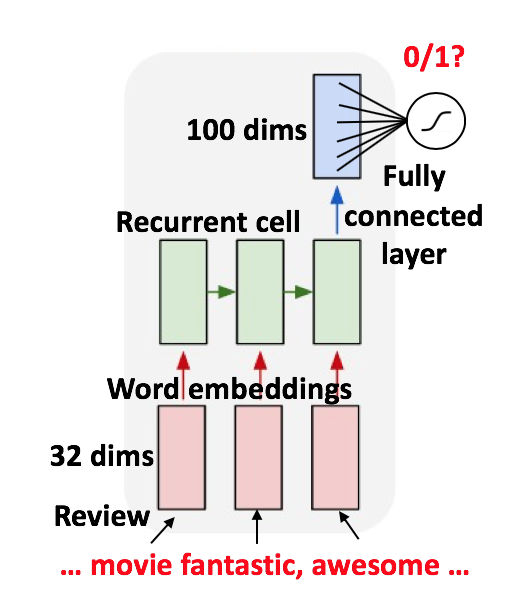 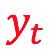 Recurrent Neural Networks
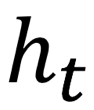 Recurrent Neural Networks are networks with loops,  allowing information to persist.
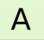 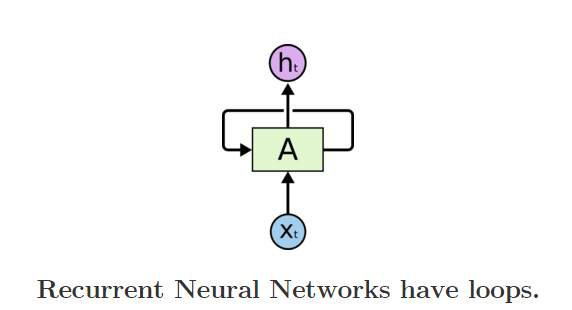 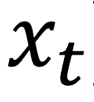 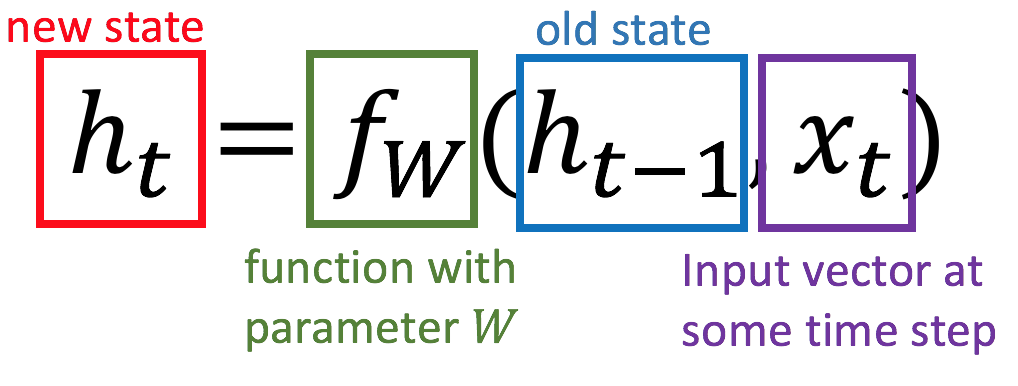 In the above diagram, a chunk of neural network, A = fW, looks at some input xt and outputs a value ht. A loop allows information to be passed from one step of the network to the next.
6
Recurrent Neural Networks
Unrolling RNN
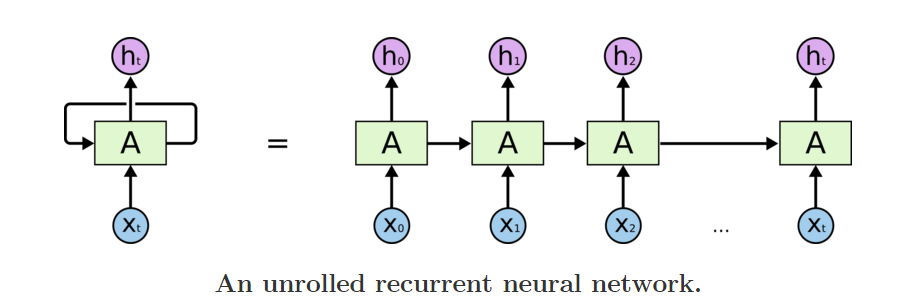 A recurrent neural network can be thought of as multiple copies of the same network, each passing a message to a successor. The diagram above shows what happens if we unroll the loop.
7
Recurrent Neural Networks
8
Exploding and Vanishing Gradients
Cliff/boundary
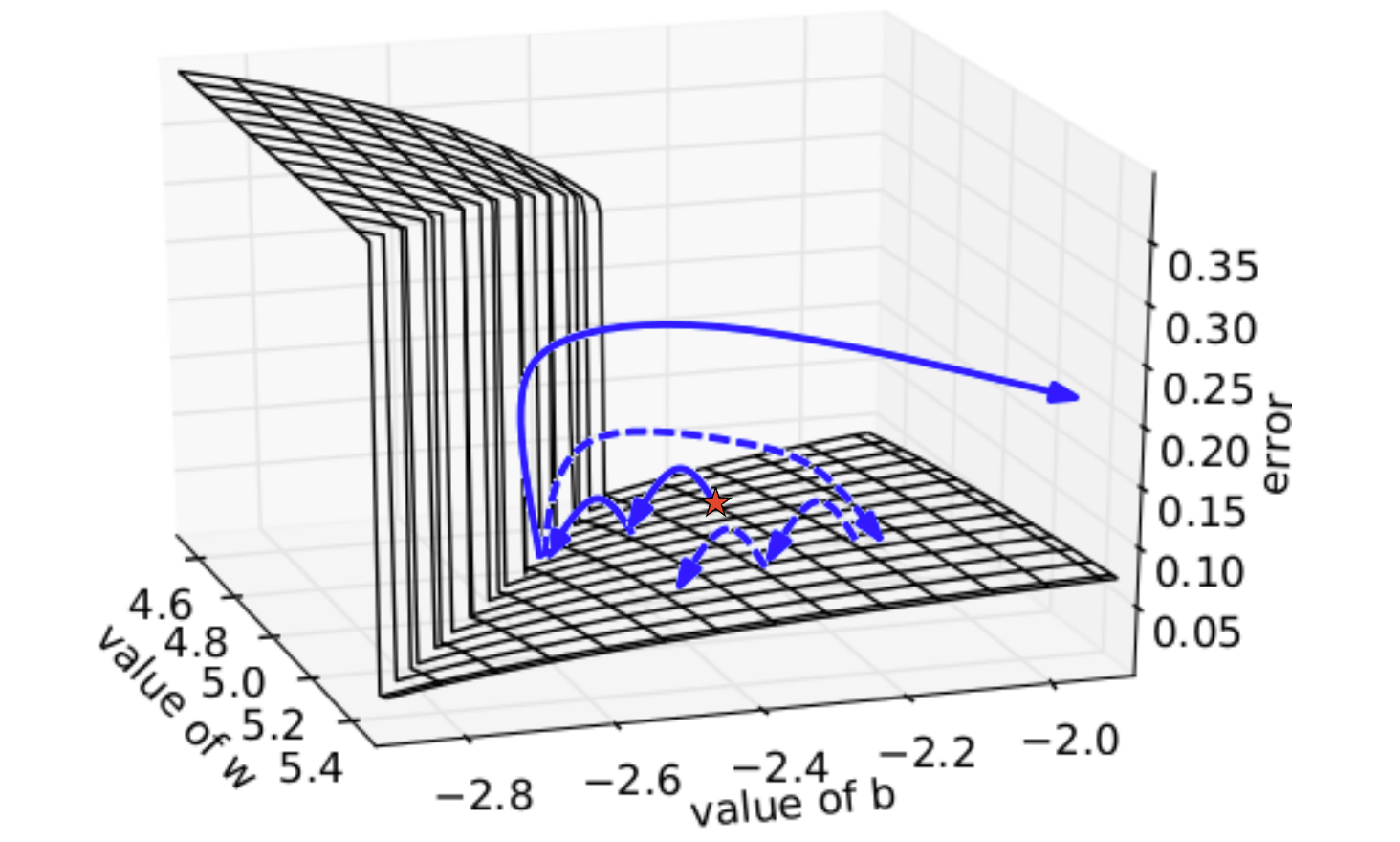 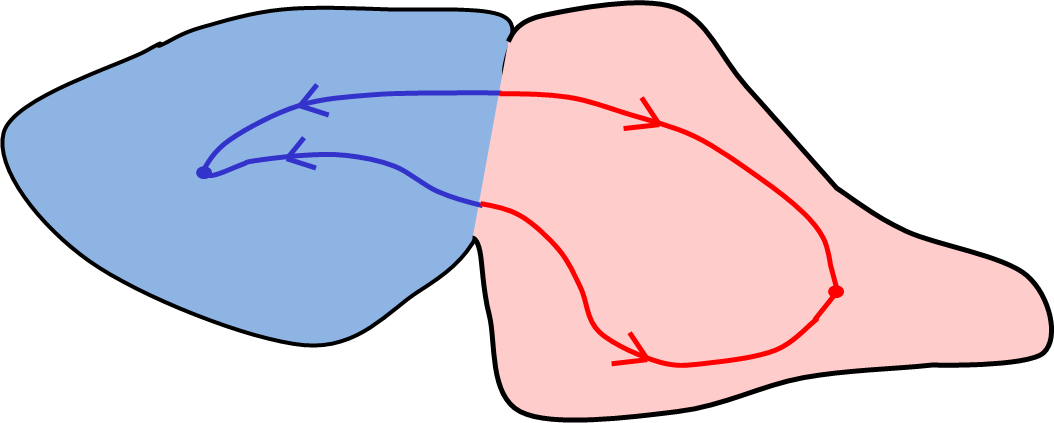 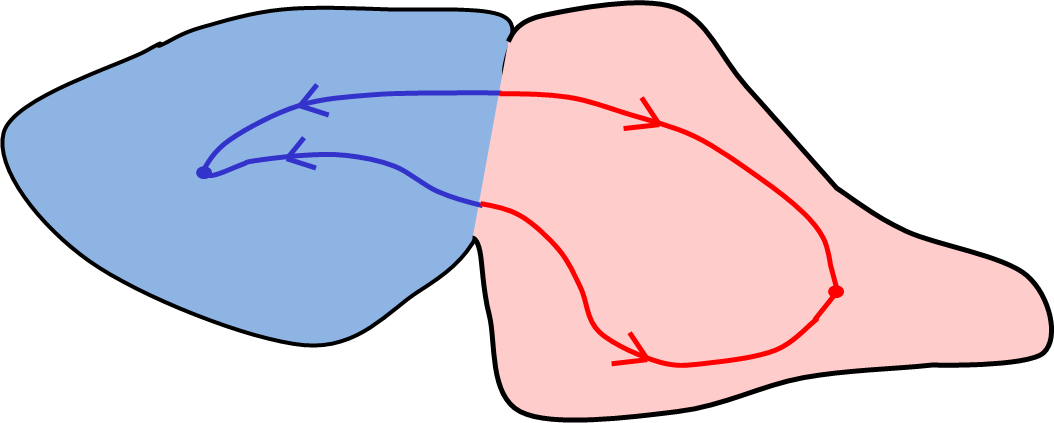 Plane/attractor
Exploding: If we start almost exactly on the boundary (cliff), tiny changes can make a huge difference.
Vanishing: If we start a trajectory within an attractor (plane, flat surface), small changes in where we start make no difference to where we end up.
Both cases hinder the learning process.
9
Exploding and Vanishing Gradients
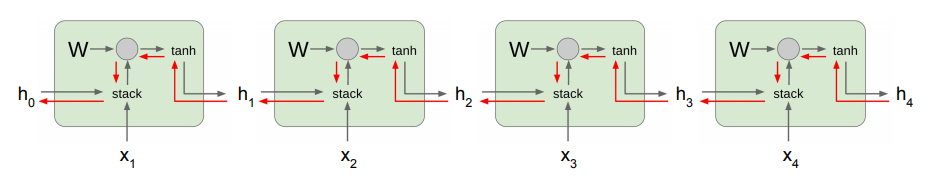 * Refer to Bengio et al. (1994) or Goodfellow et al. (2016) for a complete derivation
10
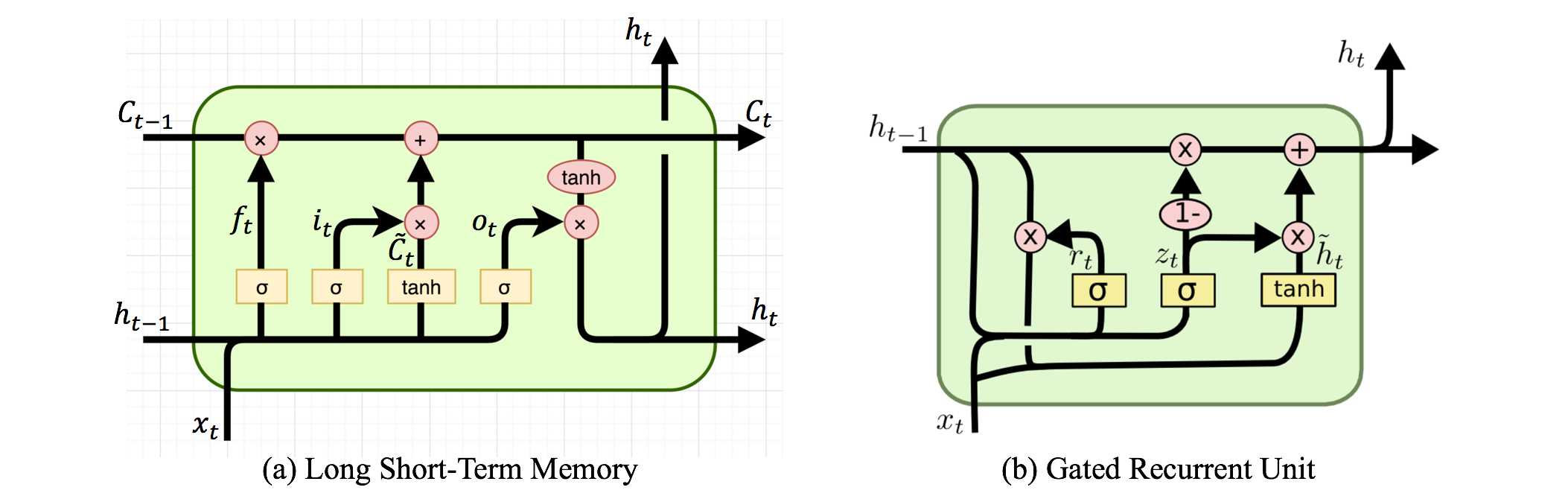 Networks with Memory
Vanilla RNN operates in a “multiplicative” way (repeated tanh).

Two recurrent cell designs were proposed and widely adopted: 
Long Short-Term Memory (LSTM) (Hochreiter and Schmidhuber, 1997)
Gated Recurrent Unit (GRU) (Cho et al. 2014)

Both designs process information in an “additive” way with gates to control information flow.
Sigmoid gate outputs numbers between 0 and 1, describing how much of each component should be let through.
Standard LSTM Cell
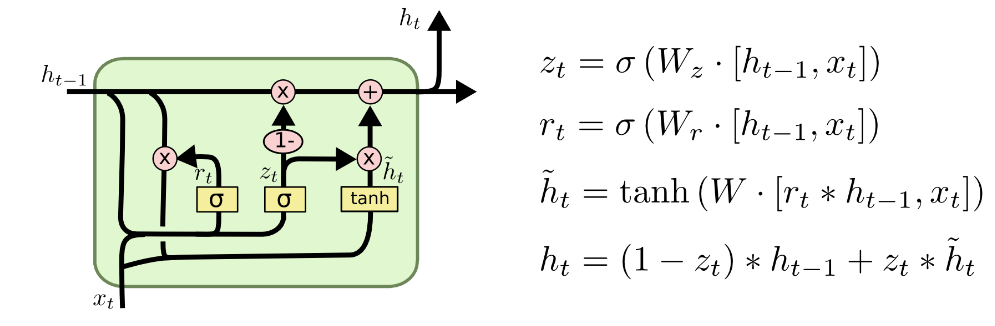 GRU Cell
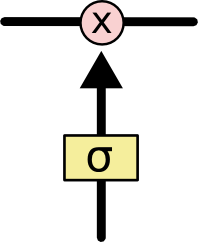 A Sigmoid Gate
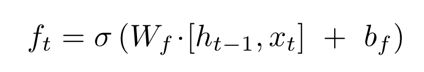 E.g.
= Sigmoid ( Wf xt + Ut ht-1 + bf )
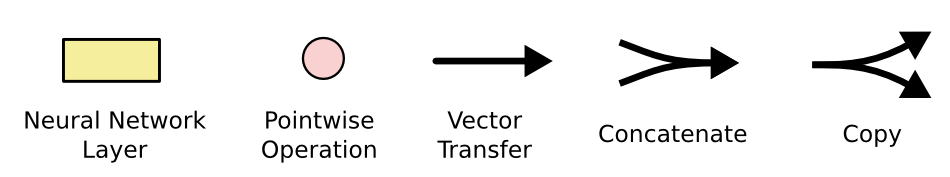 11
Long Short-Term Memory (LSTM)
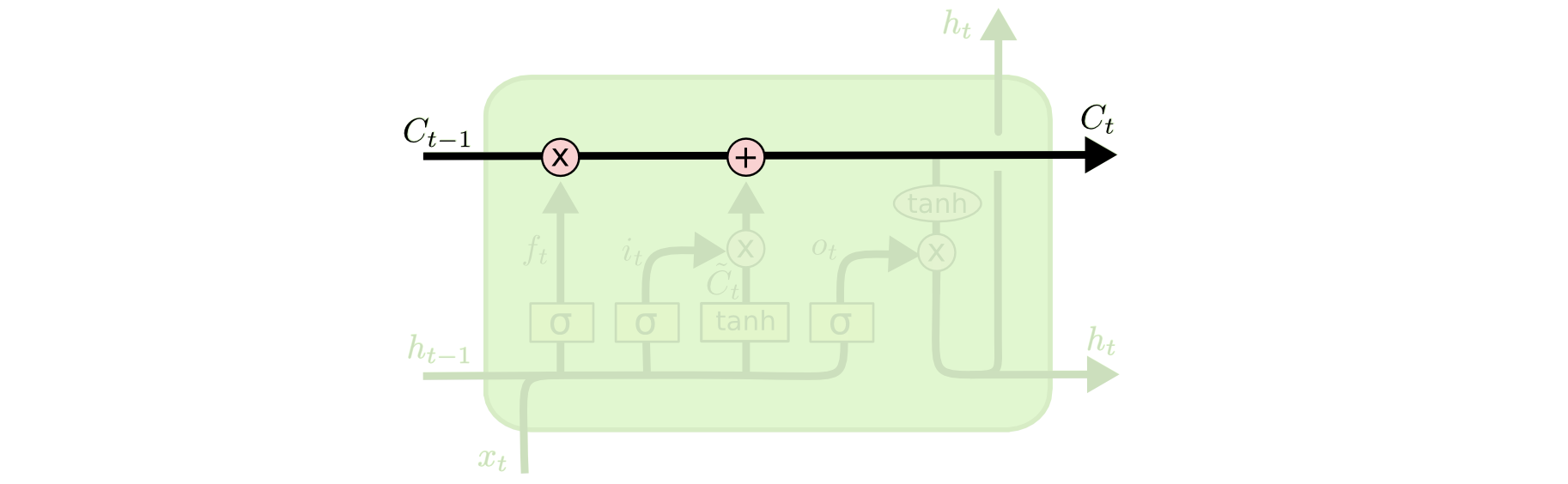 The key to LSTMs is the cell state.
Stores information of the past  long-term memory
Passes along time steps with minor linear interactions  “additive”
Results in an uninterrupted gradient flow  errors in the past pertain and impact learning in the future

The LSTM cell manipulates input information with three gates.
Input gate  controls the intake of new information
Forget gate  determines what part of the cell state to be updated
Output gate  determines what part of the cell state to output
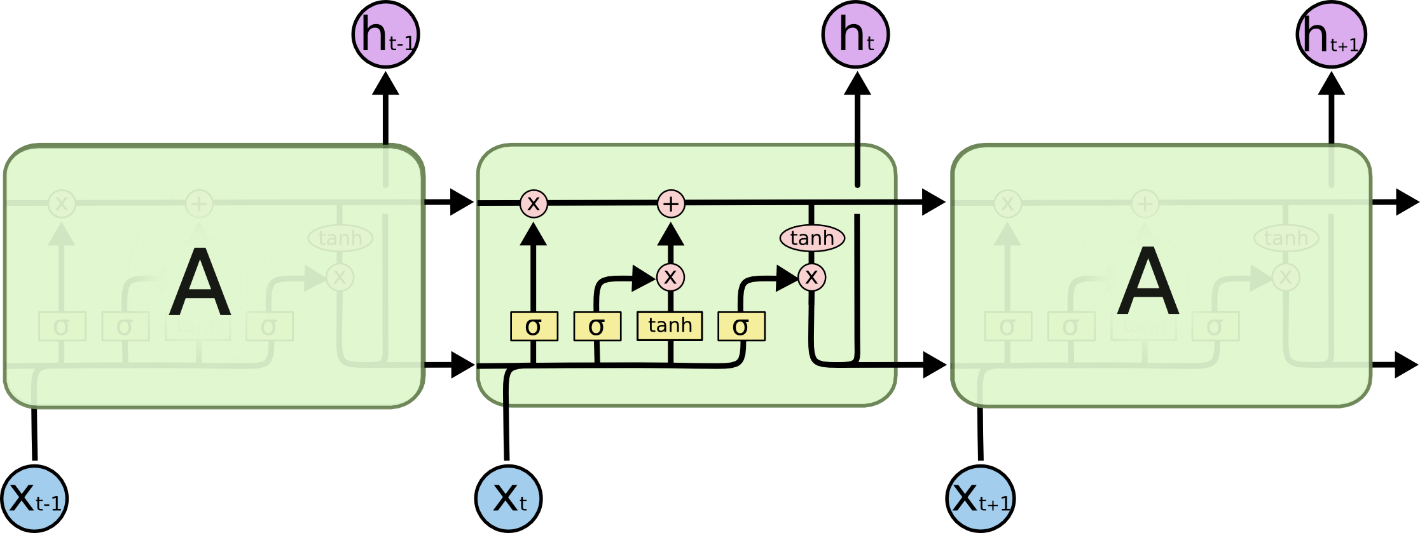 Gradient Flow
12
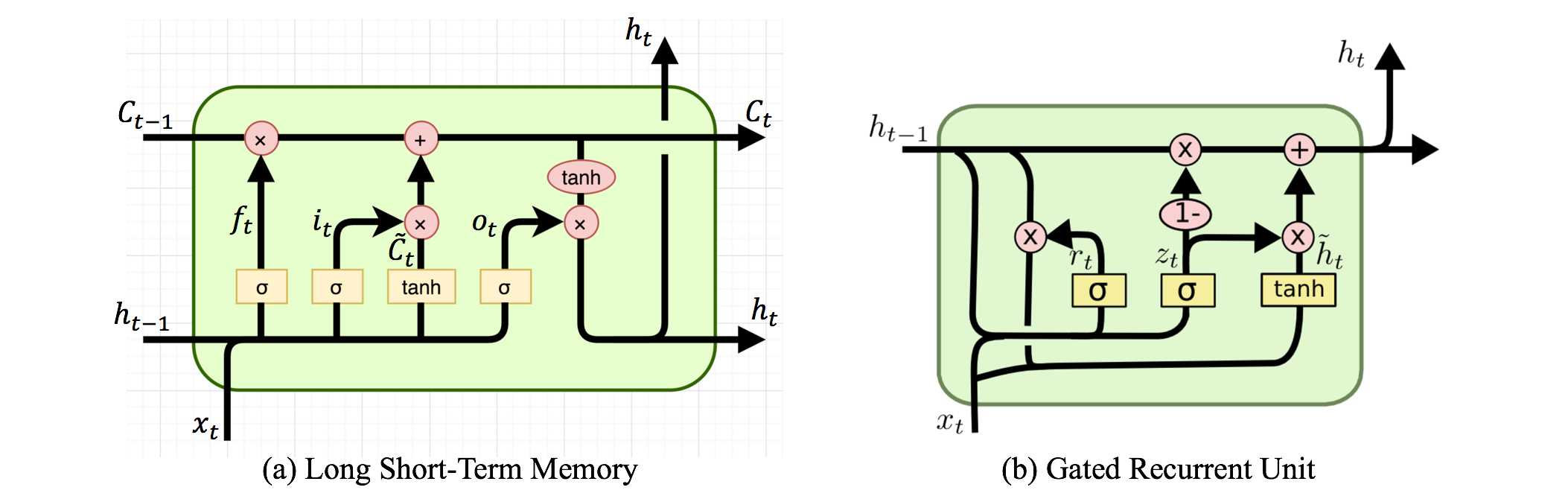 LSTM: Components & Flow
LSM unit output
Output gate units
Transformed memory cell contents
Gated update to memory cell units
Forget gate units
Input gate units
Potential input to memory cell
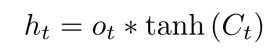 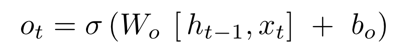 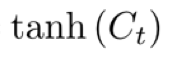 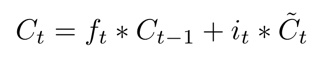 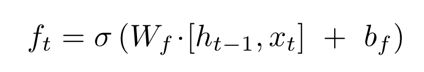 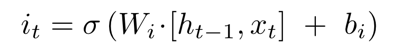 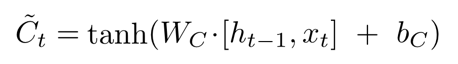 13
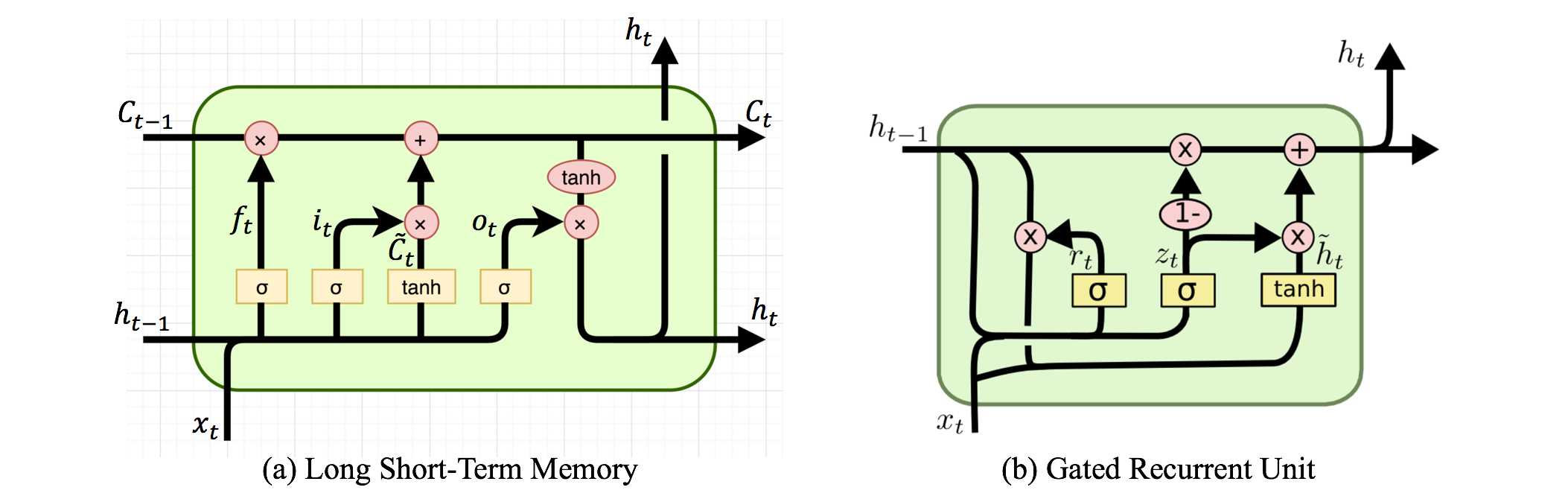 Step-by-step LSTM Walk Through
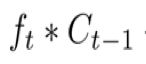 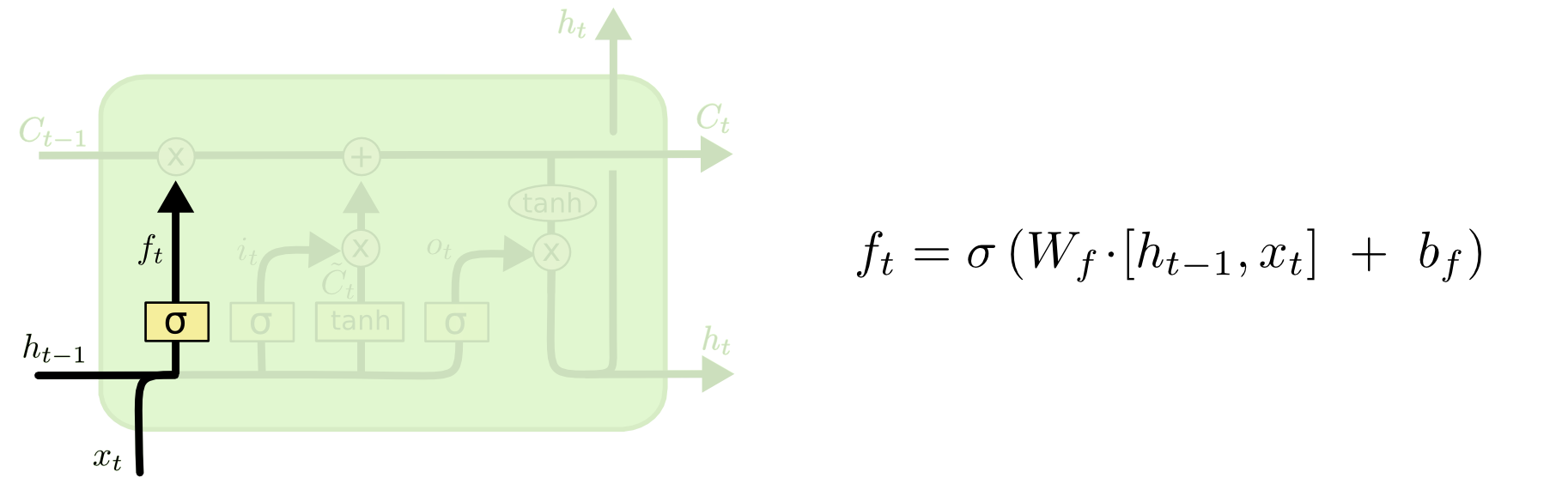 Forget gate
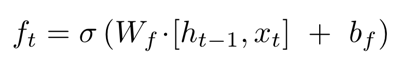 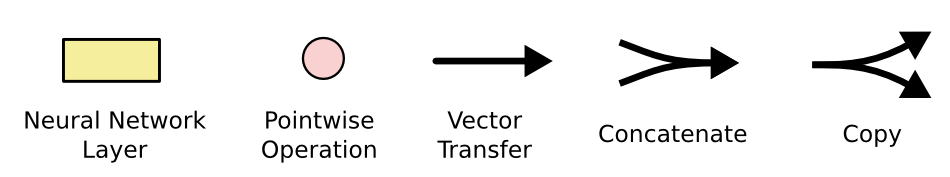 14
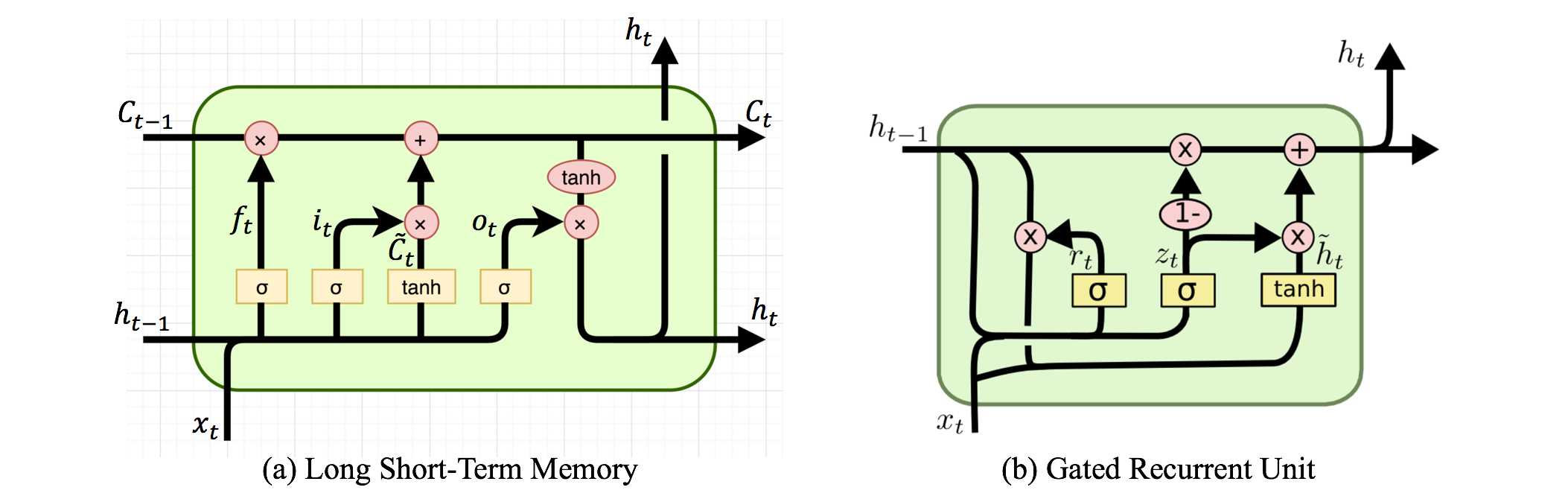 Step-by-step LSTM Walk Through
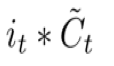 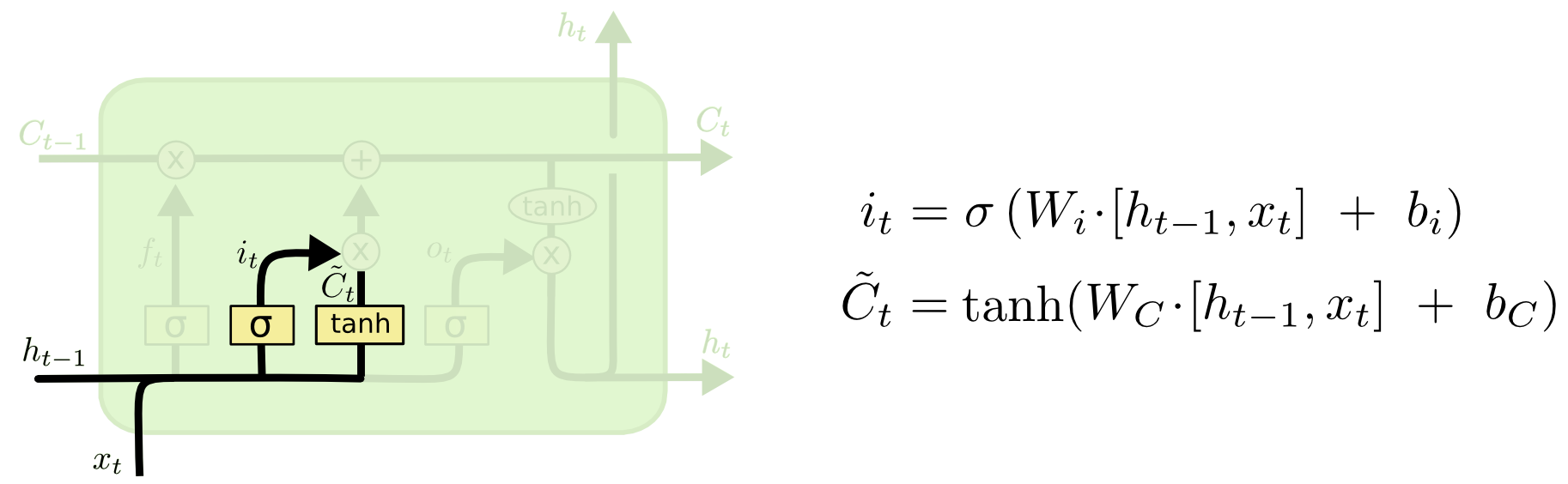 Input gate
Alternative cell state
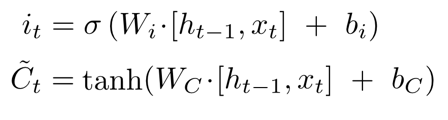 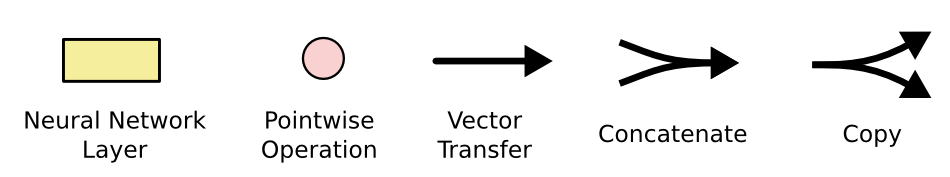 15
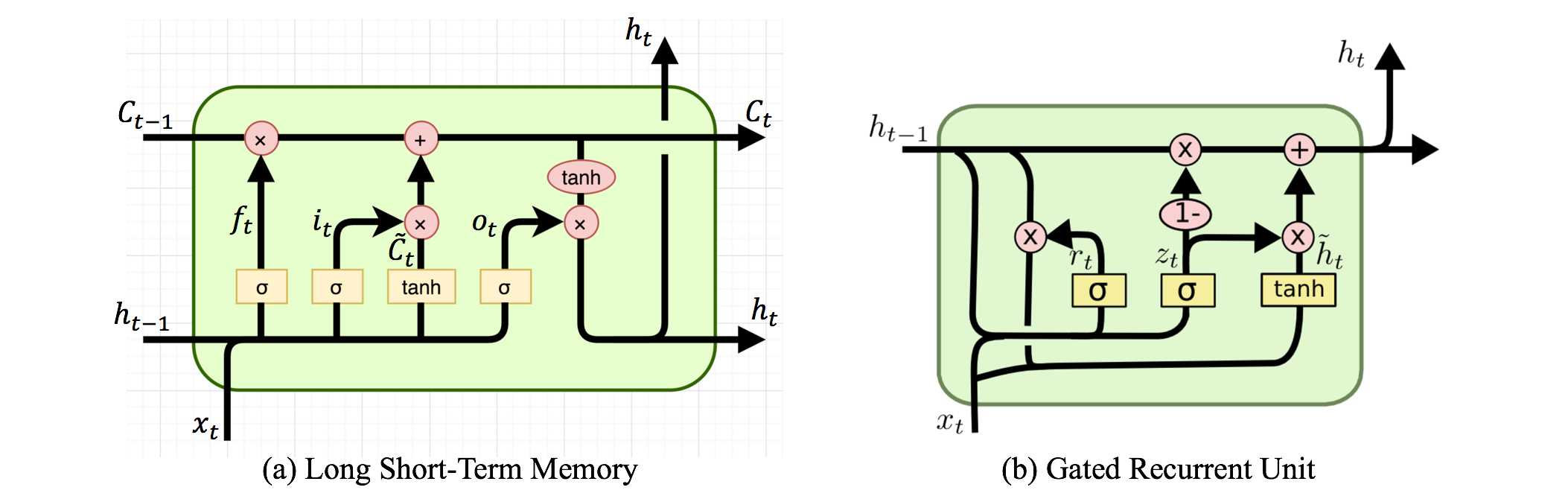 Step-by-step LSTM Walk Through
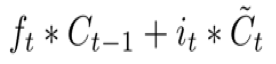 New cell state
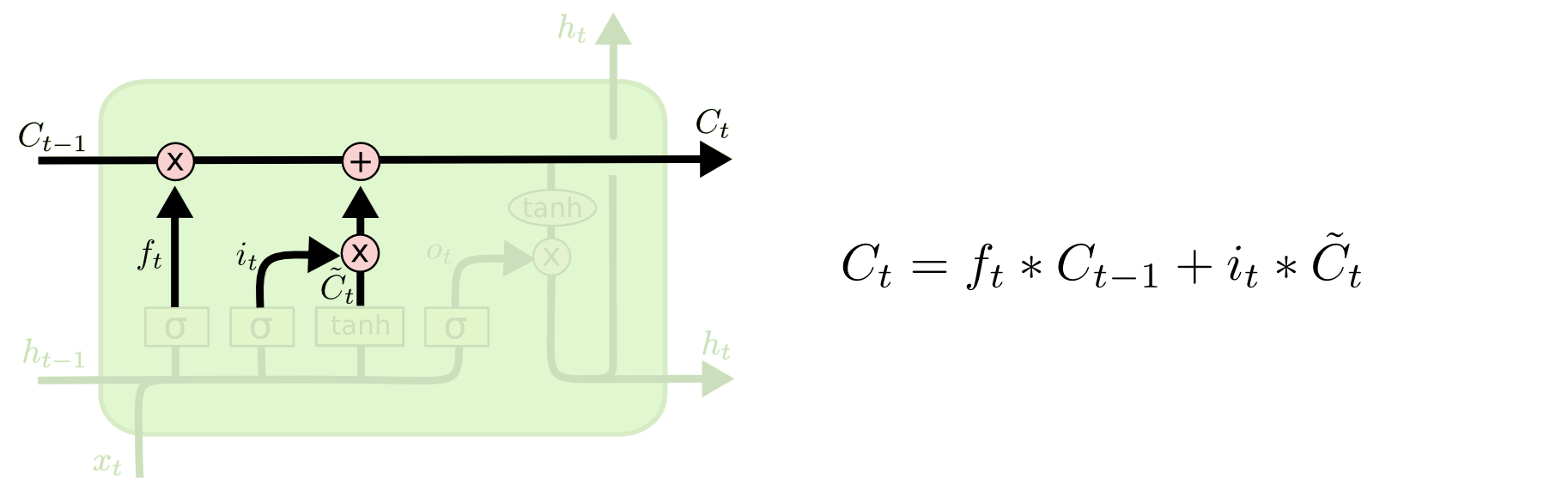 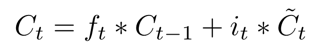 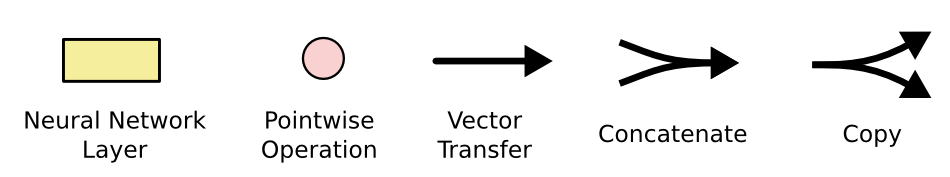 16
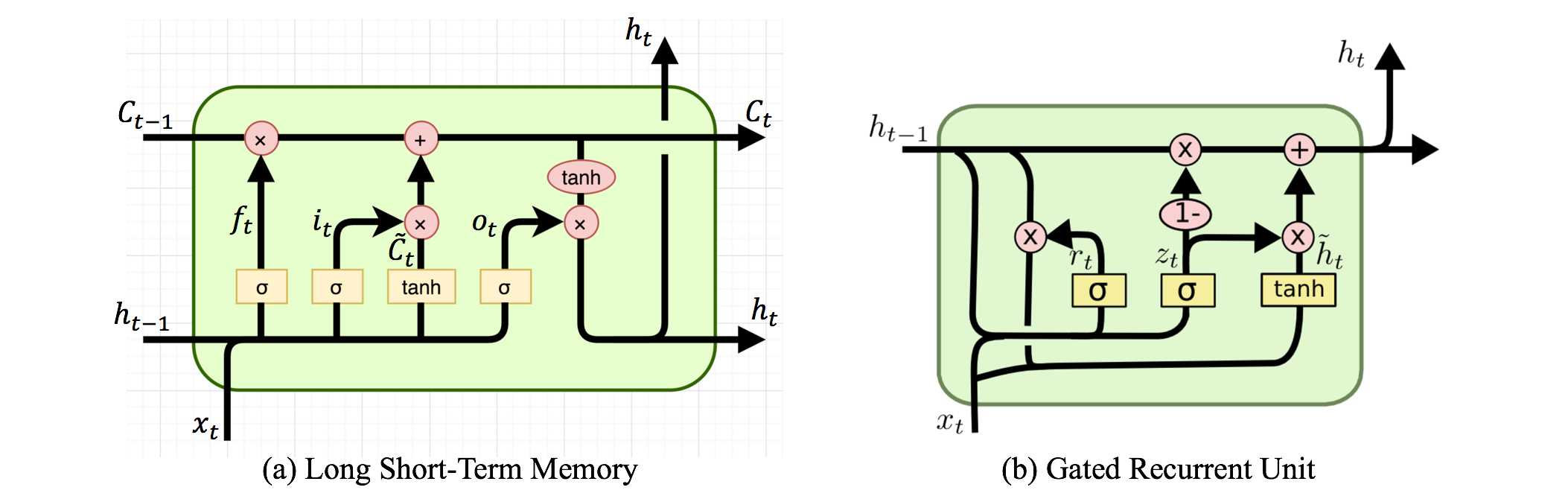 Step-by-step LSTM Walk Through
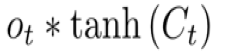 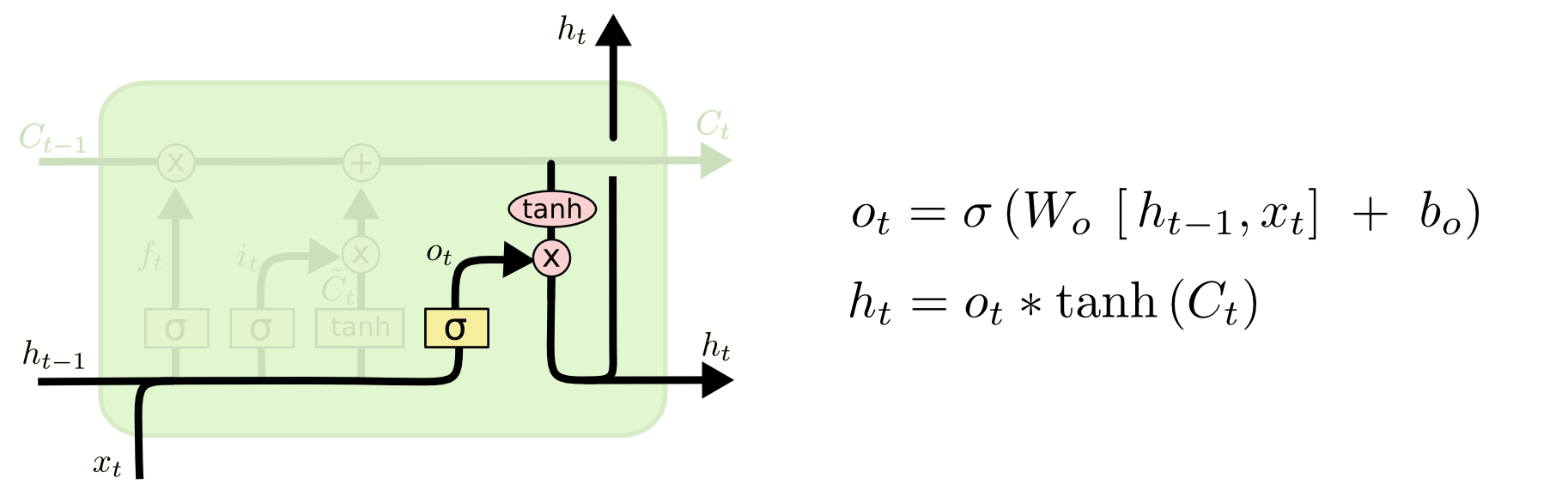 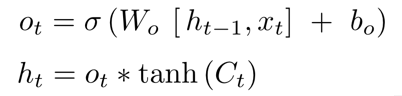 Output gate
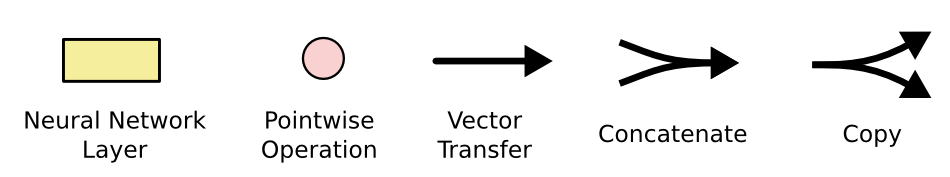 17
Gated Recurrent Unit (GRU)
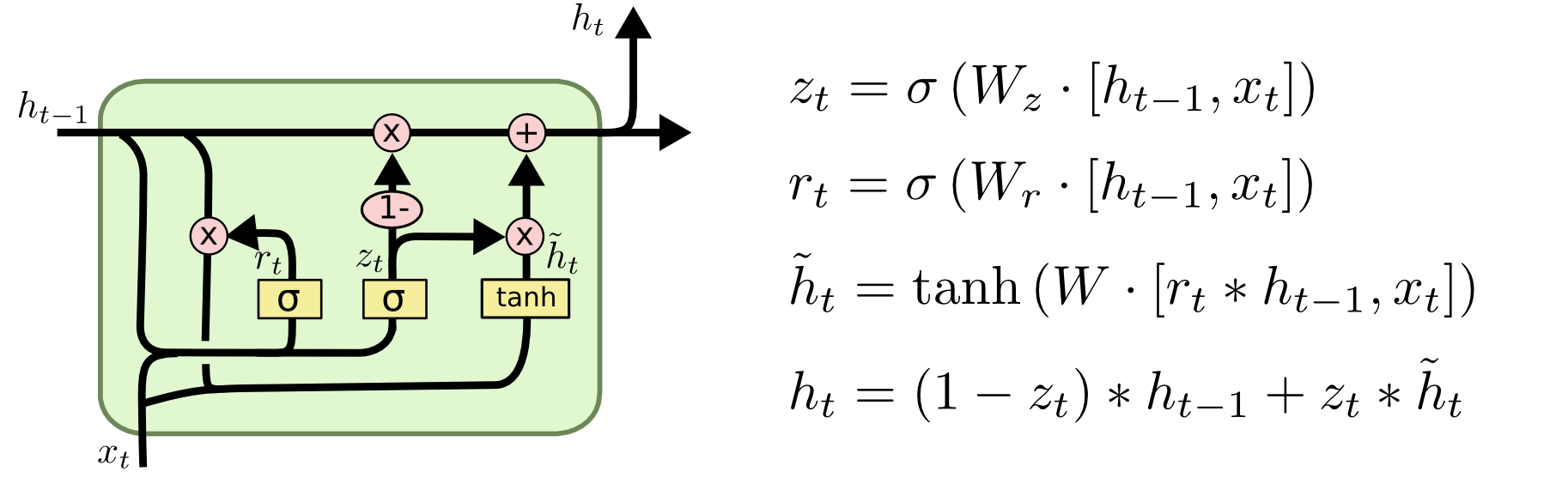 Update gate: controls the composition of the new state
Alternative state: contains new information
New state: replace selected old information with new information in the new state
18
Sequence Learning Architectures
Learning on RNN is more robust when the vanishing/exploding gradient problem is resolved.
RNNs can now be applied to different Sequence Learning tasks.

Recurrent NN architecture is flexible to operate over various sequences of vectors.
Sequence in the input, the output, or in the most general case both
Architecture with one or more RNN layers
19
Sequence Learning with One RNN Layer
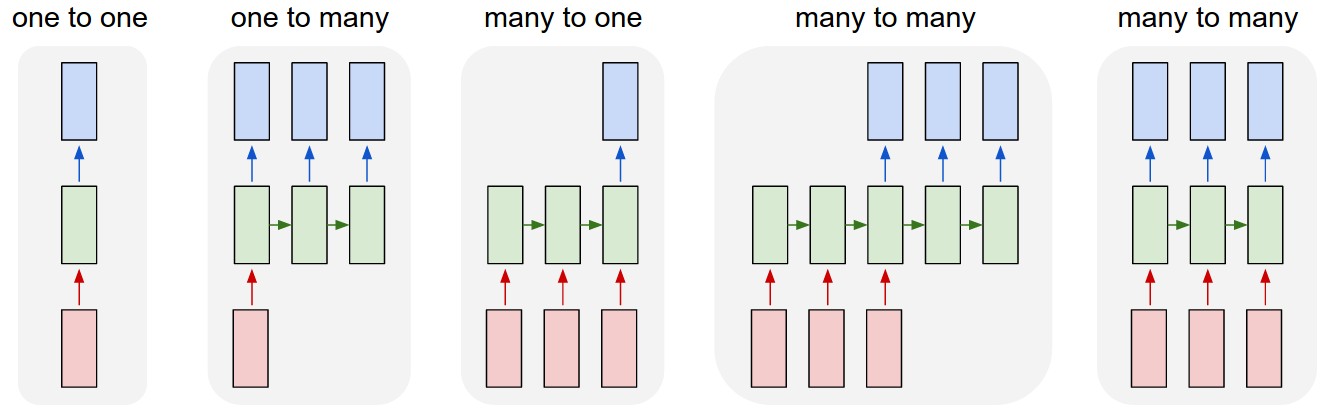 Each rectangle is a vector and arrows represent functions (e.g. matrix multiply). 
Input vectors are in red, output vectors are in blue and green vectors hold the RNN's state
1
2
3
4
5
(1) Standard NN mode without recurrent structure (e.g. image classification, one label for one image). 
(2) Sequence output (e.g. image captioning, takes an image and outputs a sentence of words). 
(3) Sequence input (e.g. sentiment analysis, a sentence is classified as expressing positive or negative sentiment). 
(4) Sequence input and sequence output (e.g. machine translation, a sentence in English is translated into a sentence in French). 
(5) Synced sequence input and output (e.g. video classification, label each frame of the video).
20
Sequence Learning with Multiple RNN Layers
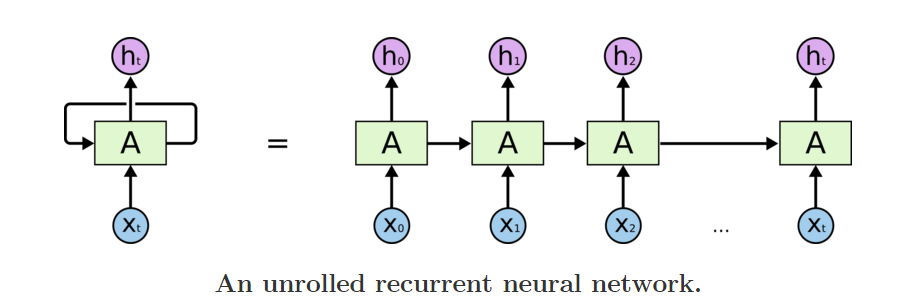 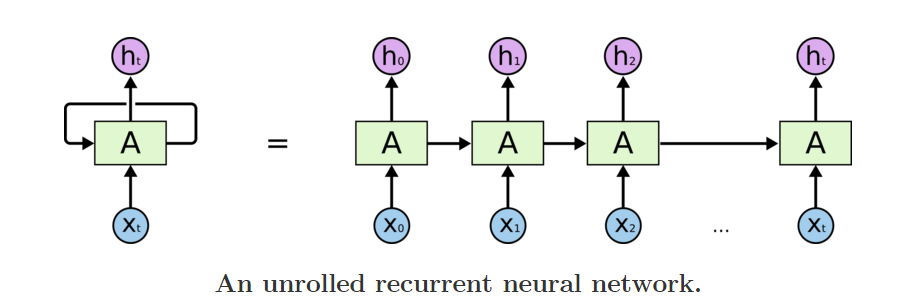 B
B
B
B
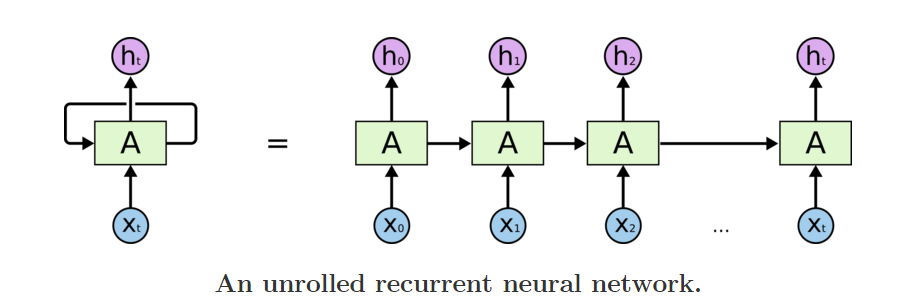 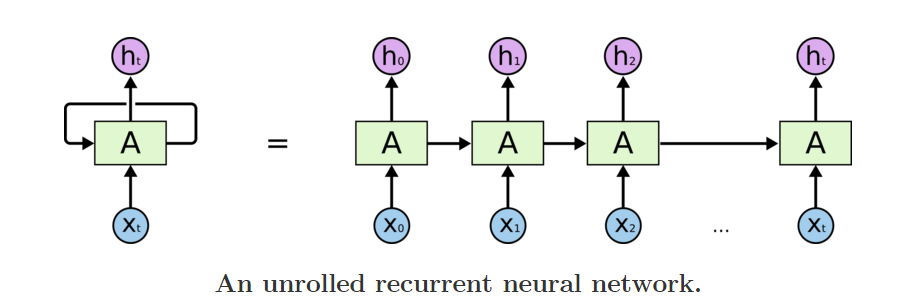 21
Sequence Learning with Multiple RNN Layers
Sequence-to-Sequence (Seq2Seq) model
Developed by Google in 2018 for use in machine translation.
Seq2seq turns one sequence into another sequence. It does so by use of a recurrent neural network (RNN) or more often LSTM or GRU to avoid the problem of vanishing gradient. 
The primary components are one Encoder and one Decoder network. The encoder turns each item into a corresponding hidden vector containing the item and its context. The decoder reverses the process, turning the vector into an output item, using the previous output as the input context.
Encoder RNN: extract and compress the 
    semantics from the input sequence
Decoder RNN: generate a sequence based 
     on the input semantics
Apply to tasks such as machine 
     translation
Similar underlying semantics
E.g., “I love you.” to “Je t’aime.”
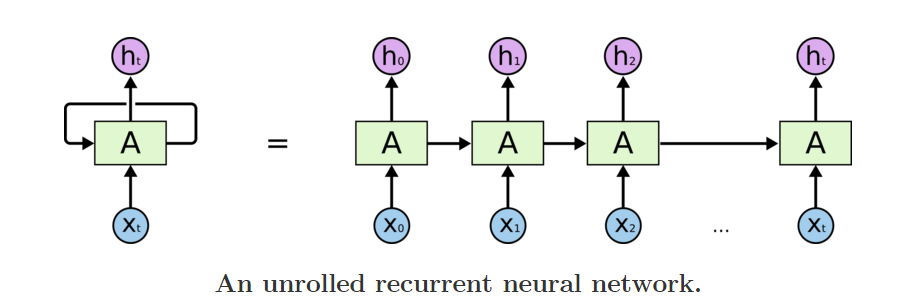 …
Decoded sequence
y0
y1
y2
ym
B
B
B
B
Encoded semantics
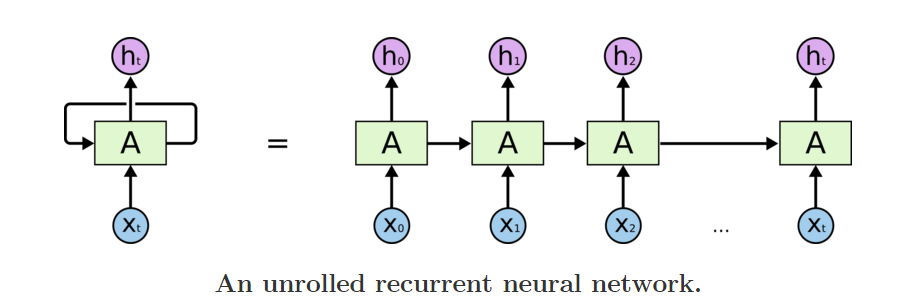 An RNN as the encoder
An RNN as the decoder
Input sequence
22
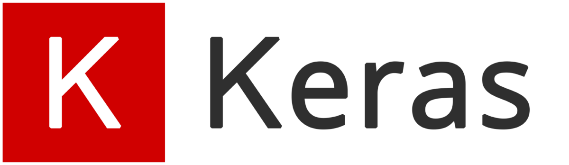 Implementing RNN in Python using Keras
Keras provides APIs for the vanilla RNN design, LSTM, and GRU cells:
keras.layers.SimpleRNN(units, activation='tanh', return_sequences=False, …)

keras.layers.LSTM(units, activation='tanh', recurrent_activation='hard_sigmoid', …)

keras.layers.GRU(units, activation='tanh', recurrent_activation='hard_sigmoid', …)

Critical parameters*
units: dimensionality of the output space
activation: activation function to use on the recurrent layer, ‘tanh’ by default
recurrent_activation: activation function for the gates
return_sequences: 
True to obtain the output on each time step
False to obtain the last output
*: More can be found on https://keras.io/layers/recurrent/
23
Implementation Example: Sequence Classification with LSTM
IMDB movie review sentiment classification problem
Classify each movie review into a sentiment class (positive (1) or negative (0))
import numpy
from keras.datasets import imdb			// keras provides this built-in dataset
from keras.models import Sequential
from keras.layers import Dense, LSTM
from keras.layers.embeddings import Embedding
from keras.preprocessing import sequence
# fix random seed for reproducibility
numpy.random.seed(7)

# load the dataset but only keep the top n words, zero the rest  // data preprocessing
top_words = 5000
(X_train, y_train), (X_test, y_test) = imdb.load_data(num_words=top_words)
# truncate and pad input sequences
max_review_length = 500
X_train = sequence.pad_sequences(X_train, maxlen=max_review_length)
X_test = sequence.pad_sequences(X_test, maxlen=max_review_length)
https://machinelearningmastery.com/sequence-classification-lstm-recurrent-neural-networks-python-keras/
http://ai.stanford.edu/~amaas/data/sentiment/
24
Implementation Example: Sequence Classification with LSTM (many to one)
# define word embedding size
embedding_vecor_length = 32

# create a sequential model
model = Sequential()
# transform input sequence into word embedding representation
model.add(Embedding(top_words, embedding_vecor_length, input_length=max_review_length))
# generate a 100-dimention output, can be replaced by GRU or SimpleRNN recurrent cells
model.add(LSTM(100))
# a fully connected layer weight the 100-dimention output to one node for prediction
model.add(Dense(1, activation='sigmoid’))
# use binary_crossentropy as the loss function for the classification
model.compile(loss='binary_crossentropy', optimizer='adam', metrics=['accuracy'])
print(model.summary())

# model training (for 3 epochs)
model.fit(X_train, y_train, validation_data=(X_test, y_test), epochs=3, batch_size=64)

# Final evaluation of the model
scores = model.evaluate(X_test, y_test, verbose=0)
print("Accuracy: %.2f%%" % (scores[1]*100))
0/1?
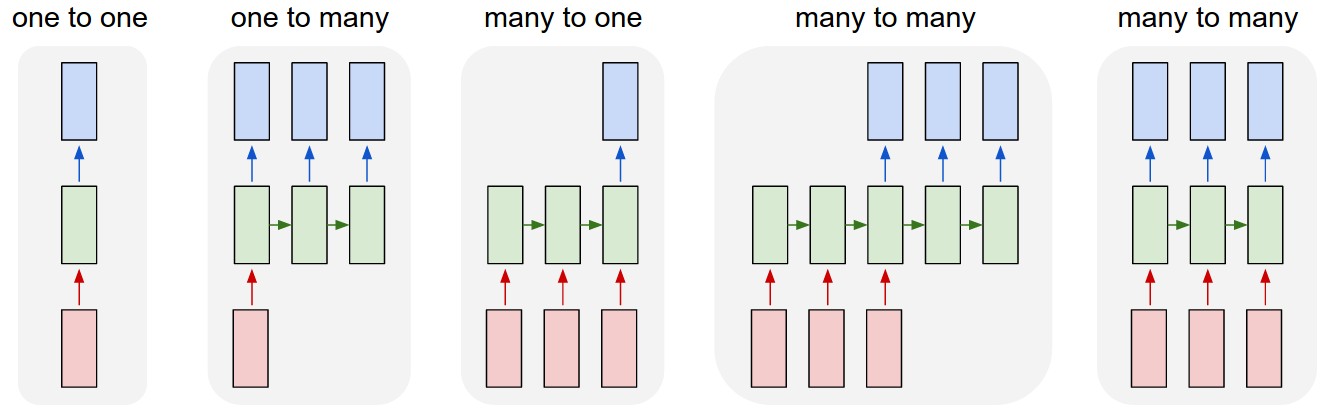 100 dims
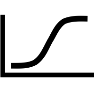 Fully connected layer
Recurrent cell
Word embeddings
32 dims
Review
… movie fantastic, awesome …
25
RNN Applications: High-level Activities of Daily Living (HL-ADL) Recognition
Activities of Daily Living (ADLs) are introduced to evaluate the self-care ability of senior citizens (Williams 2014).

Sensor-based home monitoring systems
Environment: Placed in the environment to capture changes (e.g., on/off, motion)
Wearable: Attached to the body to measure movements and physiological signals

Sensors sample at 10 Hz  0.8 million records per day
Machine learning (esp. deep learning) needed to recognize ADLs from the large amount of data
Mid-level (ML) ADLs: gestures, gait, etc.
High-level (HL) ADLs: preparing food, medical intake, senior care, etc.


Research Objective: develop a universal ADL recognition framework to extract HL-ADLs from raw sensor data
26
RNN Applications: Seq2Seq-ADL Research Design
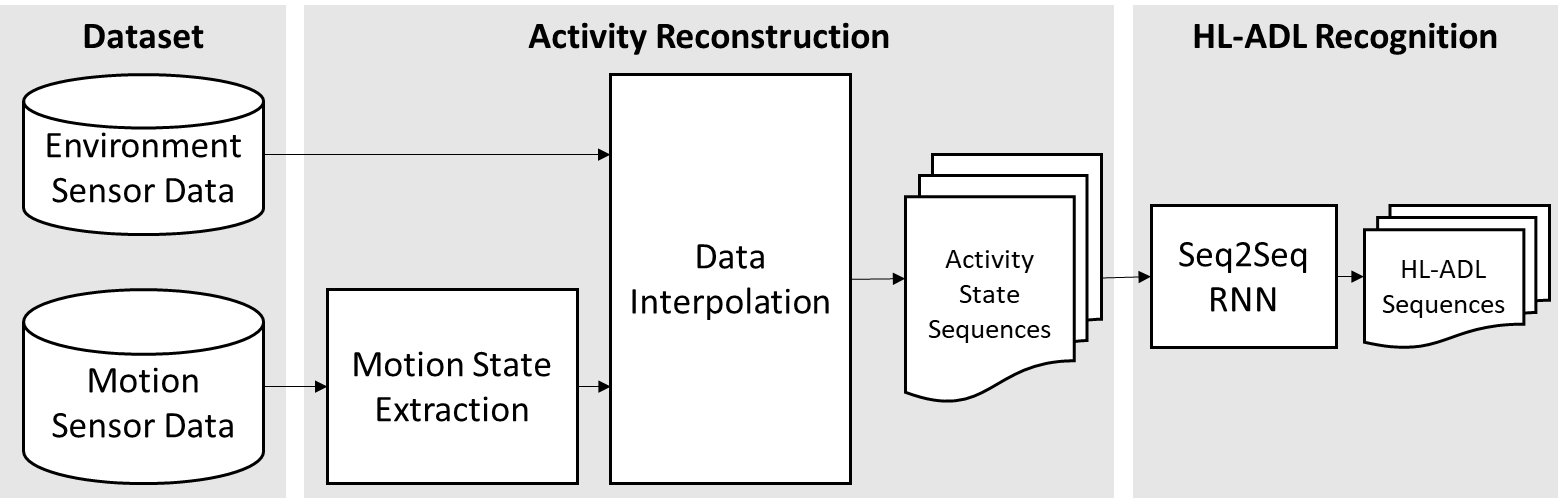 Intuition: Recognizing the HL-ADLs from the sensor data is similar to captioning/translation. We can generate ADL label sequence with a Seq2Seq model for the input data. The underlying semantics are similar.
A Seq2Seq model is designed to extract HL-ADLs from the activity state sequence
27
RNN Applications: Activity Reconstruction
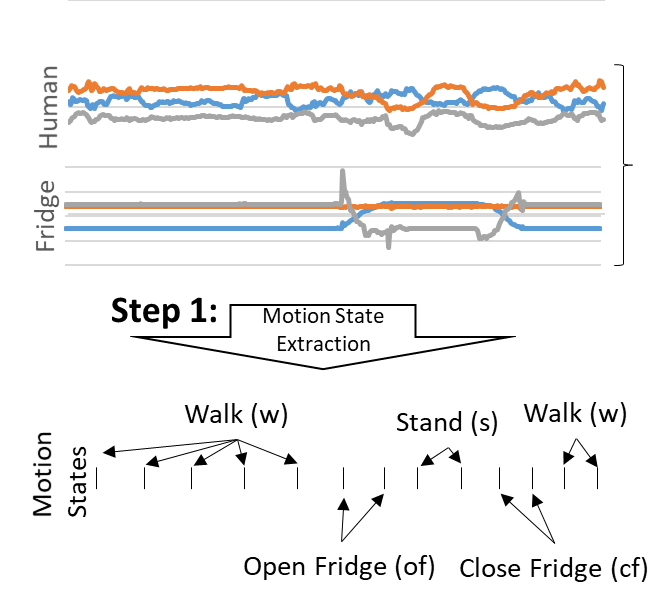 Objective: create temporally aligned activity representation from different data sources 

Four sensors for demonstration:
a force plate  pressure on the floor 
a door on/off sensor  open (o) and close (c) states
a human motion sensor
object motion sensor attached on the fridge 

Step 1. Extract discrete motion states from motion sensor data with a state-of-the-art gesture recognition model

Steps 2. Interpolate discrete data from each sensor
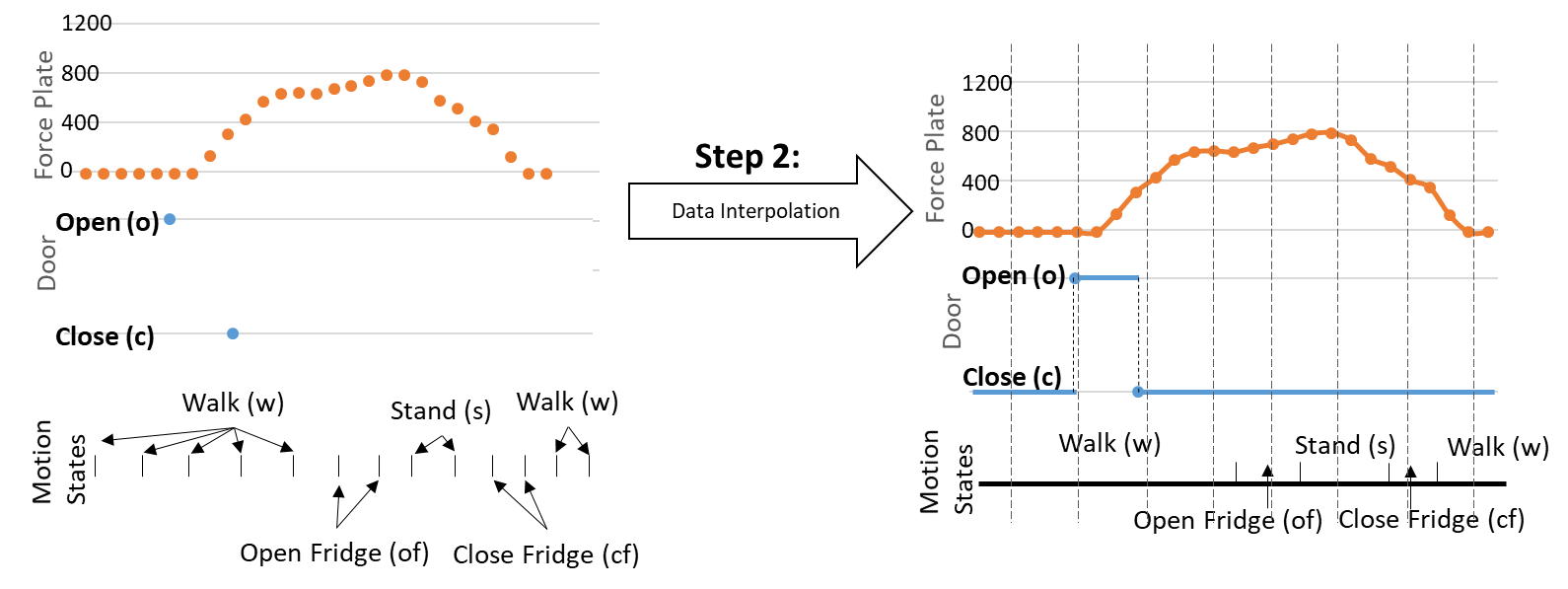 28
RNN Applications: Activity Reconstruction
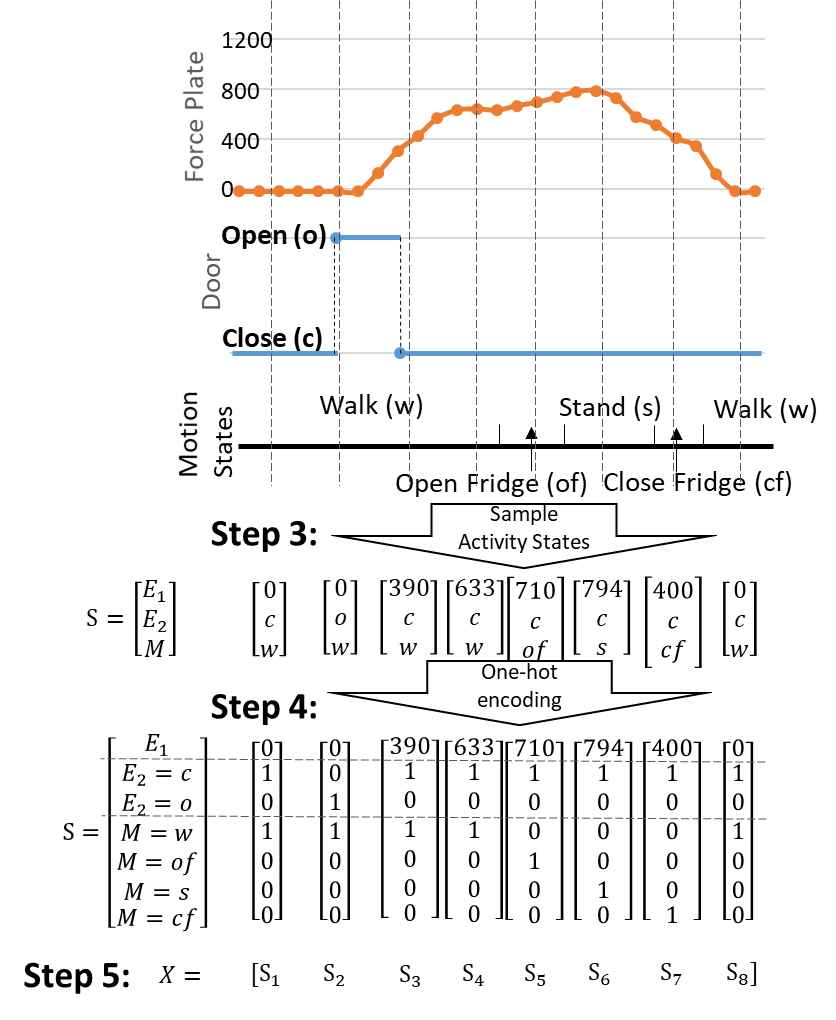 29
RNN Applications: Seq2Seq – Encoder
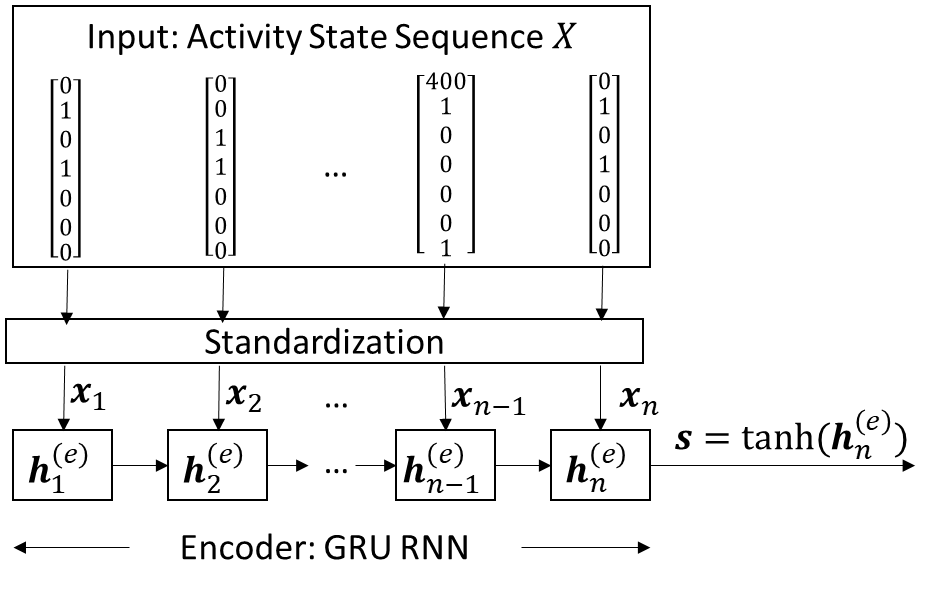 30
RNN Applications: Seq2Seq – Decoder
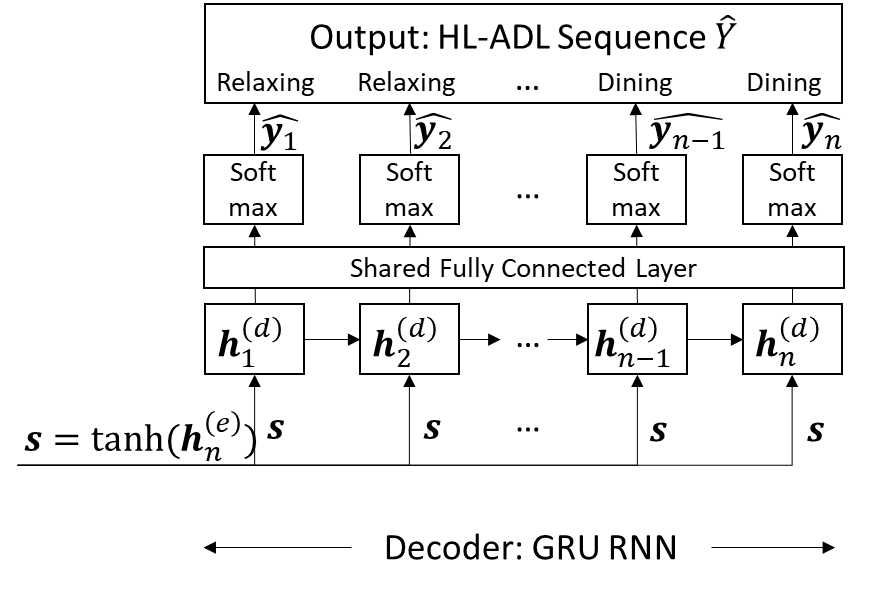 31
RNN Applications: Activities of Daily Living (ADL) Recognition using S2S_GRU
Our proposed S2S_GRU model is evaluated on two different datasets.
Our model is more accurate and flexible in adjusting to different real-life HL-ADL recognition applications.
Recall of S2S_GRU against benchmarks on a wearable/environment motion sensor dataset
Recall of S2S_GRU against benchmarks on a environment sensor dataset
*: p-value<0.05, **: p-value<0.01, ***: p-value<0.001
32
Summary
LSTM and GRU are RNNs that retain past information and update with a gated design. 
The “additive” structure avoids vanishing gradient problem.
RNNs allow flexible architecture designs to adapt to different sequence learning requirements.
RNNs have broad real-life applications.
Text processing, machine translation, signal extraction/recognition, image captioning
Mobile health analytics, activity of daily living, senior care
33
From RNN to Recognizing ADL for Senior Care (Zhu, et al., MISQ, 2022)
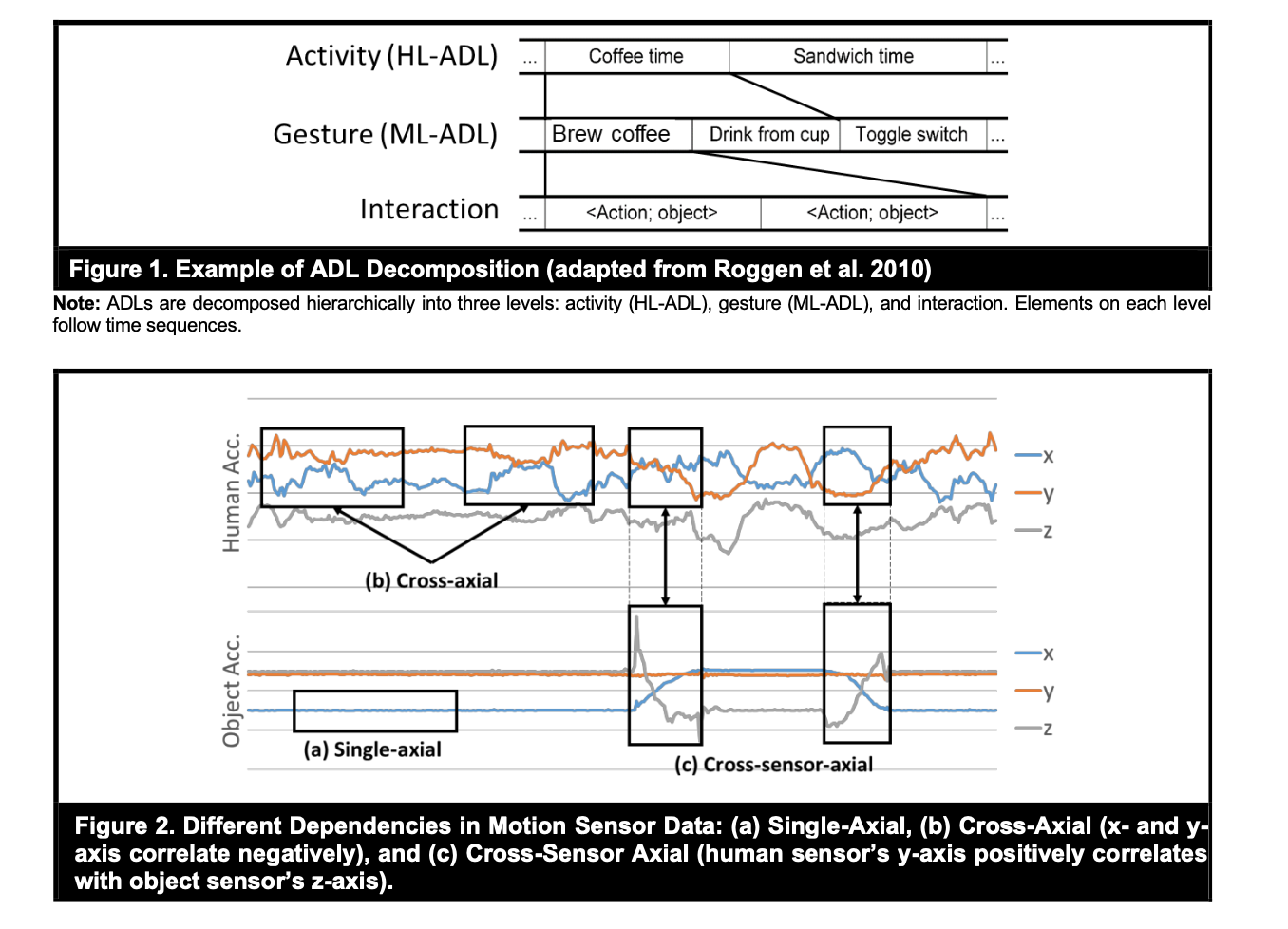 34
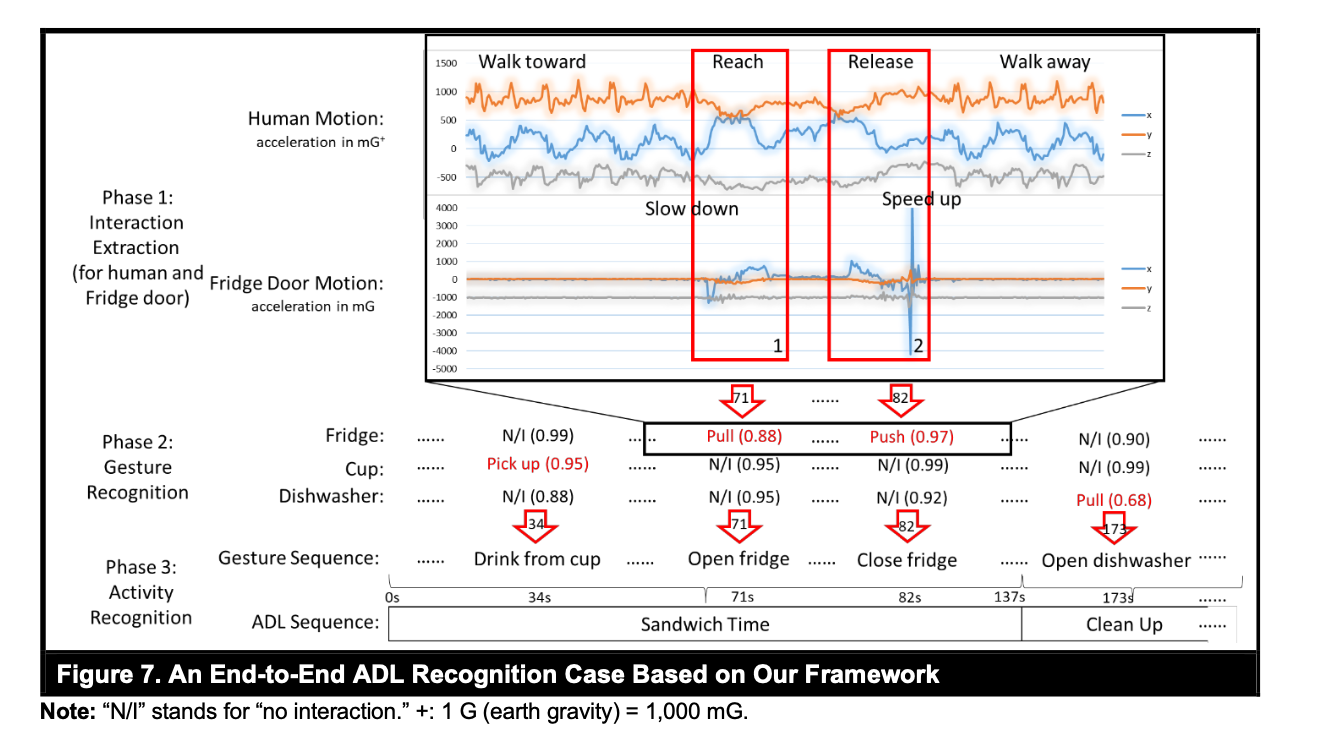 35
Important References
Bengio, Y., Simard, P., & Frasconi, P. (1994). Learning long-term dependencies with gradient descent is difficult. IEEE transactions on neural networks, 5(2), 157-166.
Goodfellow, I., Bengio, Y., Courville, A., & Bengio, Y. (2016). Deep learning (Vol. 1). Cambridge: MIT press.
Graves, A. (2012). Supervised sequence labelling with recurrent neural networks. https://www.cs.toronto.edu/~graves/preprint.pdf
Jozefowicz, R., Zaremba, W., & Sutskever, I. (2015, June). An empirical exploration of recurrent network architectures. In International Conference on Machine Learning (pp. 2342-2350).
Lipton, Z. C., Berkowitz, J., & Elkan, C. (2015). A critical review of recurrent neural networks for sequence learning. arXiv preprint arXiv:1506.00019.
Salehinejad, H., Baarbe, J., Sankar, S., Barfett, J., Colak, E., & Valaee, S. (2017). Recent Advances in Recurrent Neural Networks. arXiv preprint arXiv:1801.01078.
36